* KNEE JOINT * ANKLE JOINT* HIP JOINT
Prof. Ahmed Fathalla Ibrahim
Professor of Anatomy
College of Medicine
King Saud University
E-mail: ahmedfathala@hotmail.com
KNEE JOINT
OBJECTIVES
At the end of the lecture, students should be able to:
List the type & articular surfaces of knee joint.
Describe the capsule of knee joint, its extra- & intra-capsular ligaments.
List important bursae in relation to knee joint.
Describe movements of knee joint.
Apply Hilton’s law about nerve supply of joints.
KNEE JOINT
IDENTIFY
TYPES & ARTICULAR SURFACES
Knee joint is formed of:
Three bones.
Three articulations.
Femoro-tibial articulations: between the 2 femoral condyles & upper surfaces of the 2 tibial condyles (Type: synovial, modified hinge).
Femoro-patellar articulations: between posterior surface of patella & patellar surface of femur (Type: synovial, plane).
CAPSULE
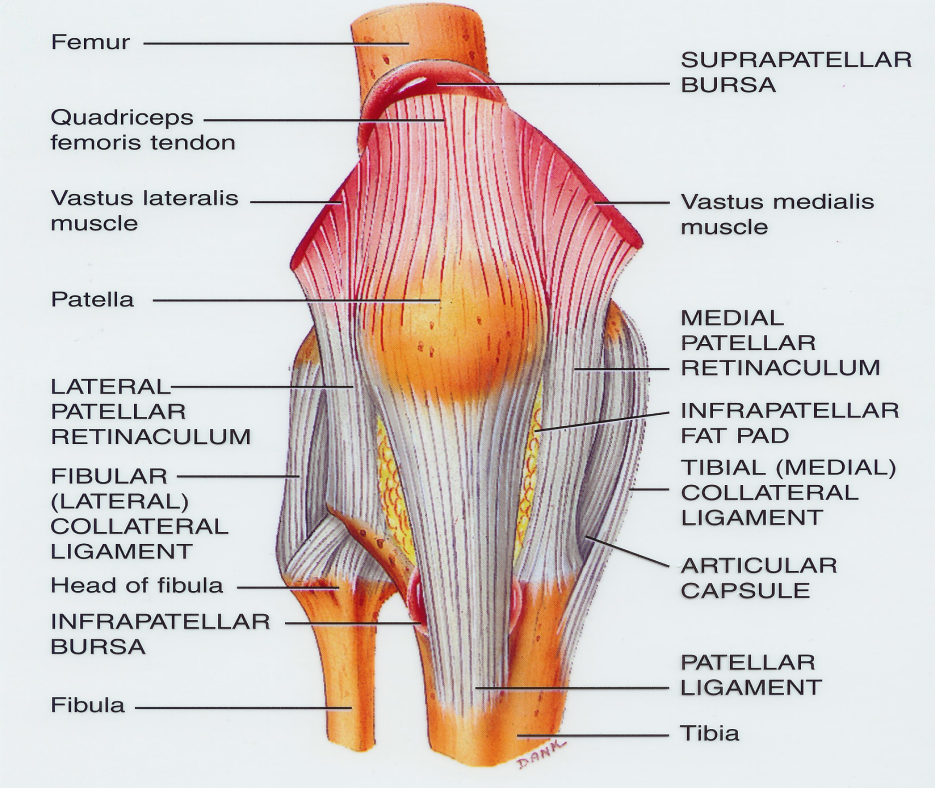 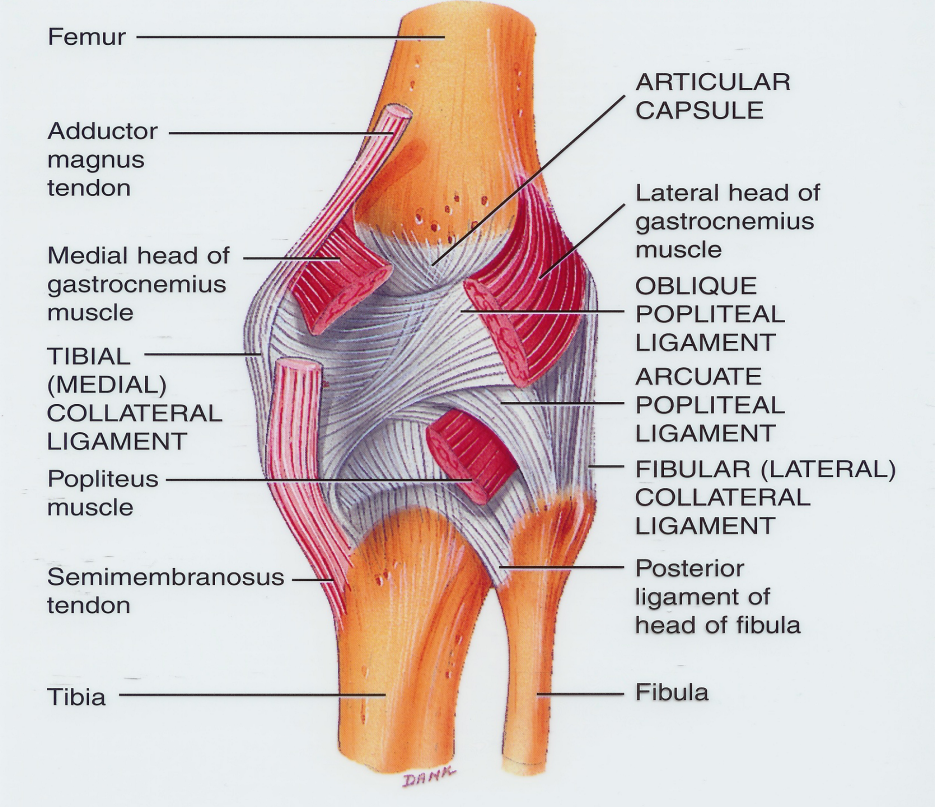 Is deficient anteriorly &  is replaced by: quadriceps femoris tendon, patella  & ligamentum patellae.
Possesses 2 openings: one for popliteus tendon & one for communication with suprapatellar bursa.
EXTRA-CAPSULAR LIGAMENTS
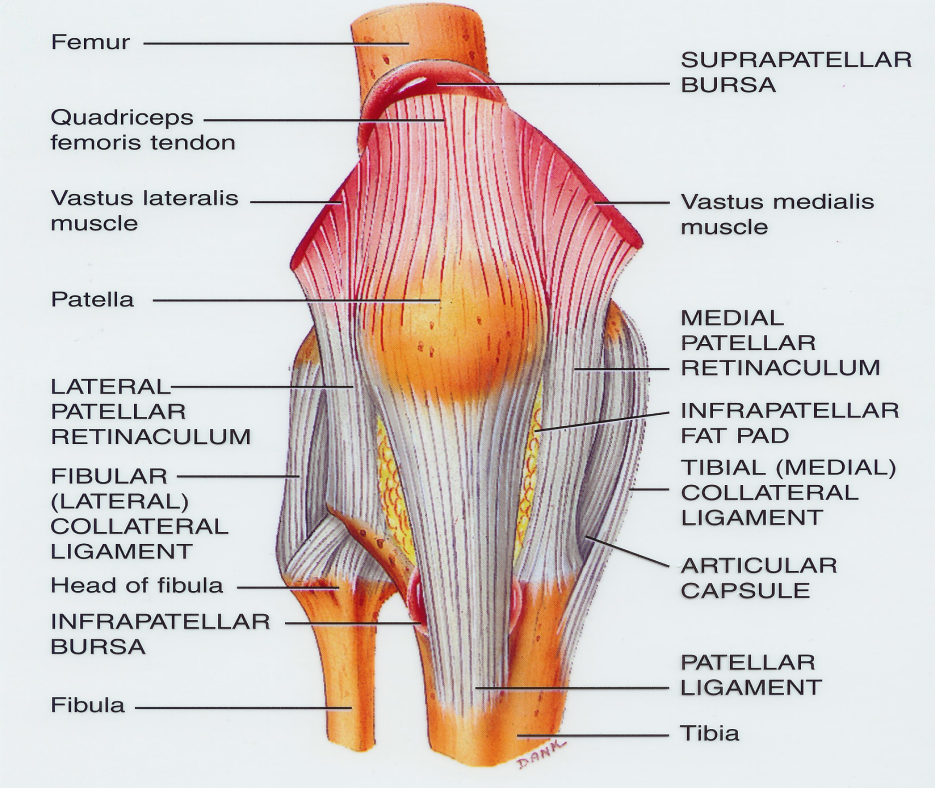 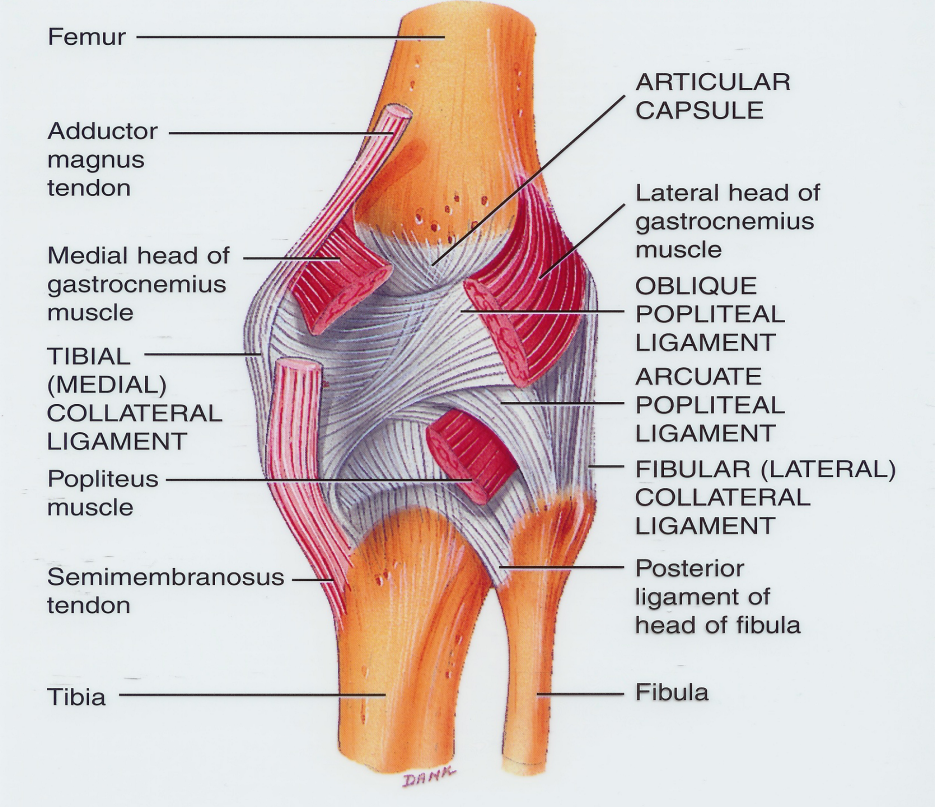 Ligamentum patellae (patellar ligament): from patella to tibial tuberosity.
Medial (tibial) collateral ligament: from medial epicondyle of femur to upper part of medial surface of tibia (firmly attached to medial meniscus).
Lateral (fibular) collateral ligament: from lateral epicondyle of femur to head of fibula (separated from lateral meniscus by popliteus tendon).
Oblique popliteal ligament: extension of semimembranosus tendon.
INTRA-CAPSULAR LIGAMENTS
ATTACHMENTS:
Each meniscus is attached by anterior & posterior horns into upper surface of tibia.
The outer surface of medial meniscus is also attached to capsule & medial collateral ligament: medial meniscus is less mobile & more liable to be injured.
FUNCTIONS:
They deepen articular surfaces of tibial condyles.
They serve as cushions between tibia & femur.
MENISCI
They are 2 C-shaped plates of fibro-cartilage.
The medial meniscus is large & oval.
The lateral meniscus is small & circular.
INTRA-CAPSULAR LIGAMENTS
ANTERIOR & POSTERIOR CRUCIATE LIGAMENTS
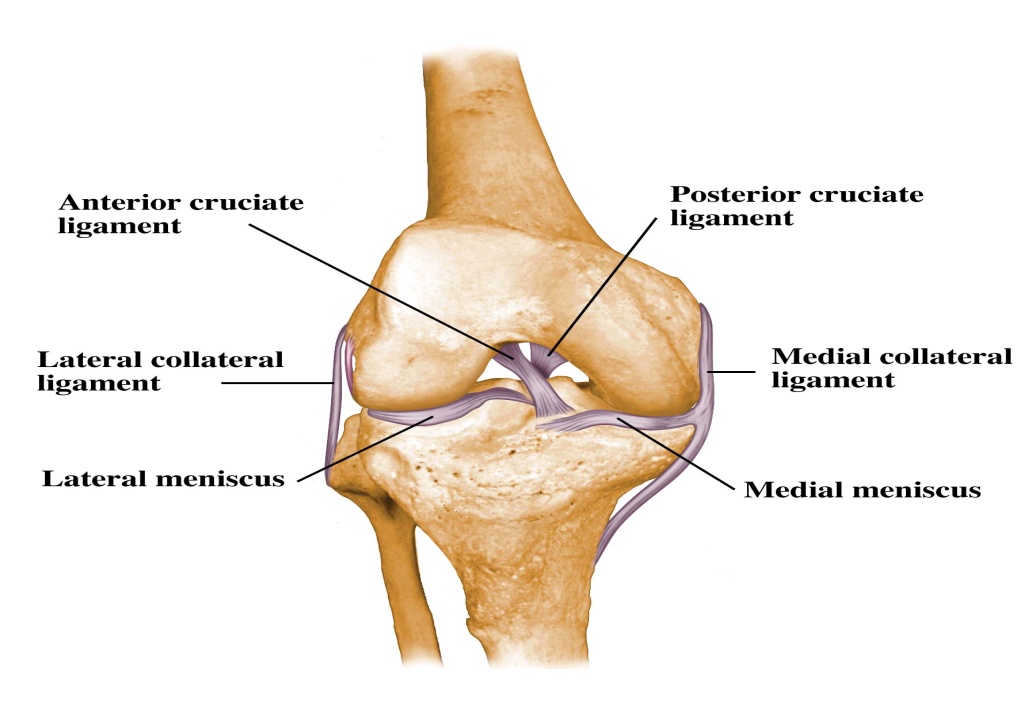 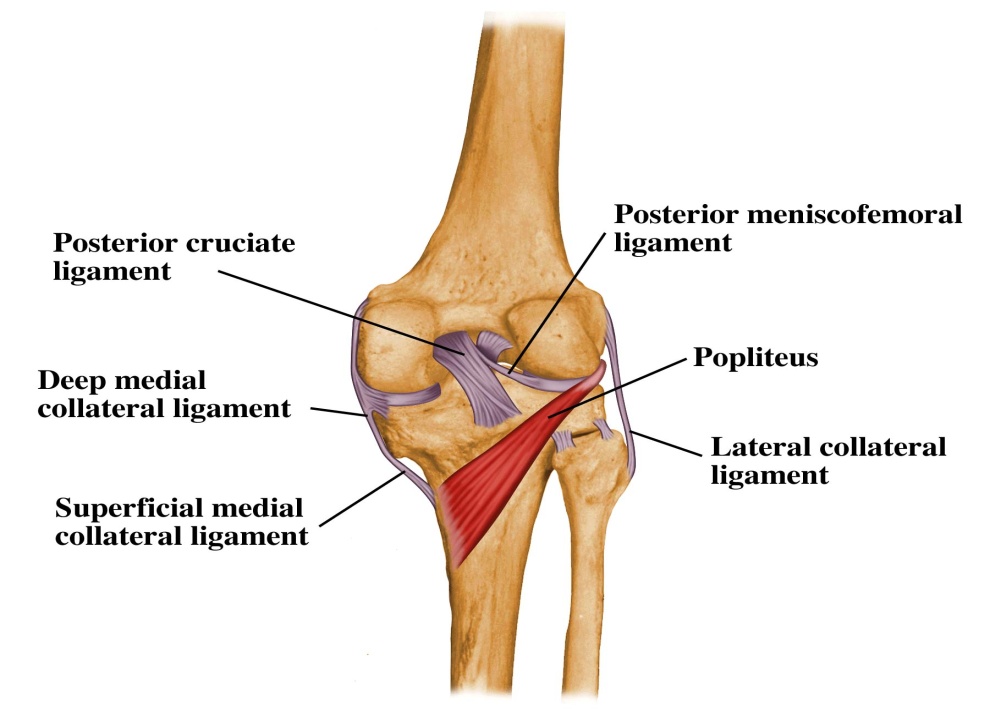 ATTACHMENTS:
Anterior cruciate: from anterior part of intercondylar area of tibia to posterior part of lateral condyle of femur.
Posterior cruciate: from posterior part of intercondylar area of tibia to anterior part of medial condyle of femur.
FUNCTIONS:
Anterior cruciate: prevents posterior displacement of femur on tibia.
Posterior cruciate: prevents anterior displacement of femur on tibia.
IMPORTANT BURSAE RELATED TO KNEE
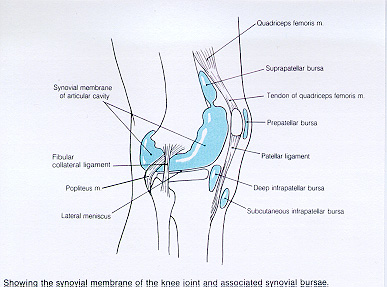 Suprapatellar bursa: between femur & quadriceps tendon, communicates with
 synovial membrane of knee joint (Clinical importance?)
Prepatellar bursa: between patella & skin.
Deep infrapatellar bursa: between tibia & ligamentum patella.
Subcutaneous infrapatellar bursa: between tibial tuberosity & skin.
Popliteal bursa (not shown): between popliteus tendon & capsule, communicates with synovial membrane of knee joint.
MOVEMENTS
FLEXION: 
Mainly by hamstring muscles: biceps femoris , semitendinosus & semimembranosus.
Assisted by sartorius , gracilis & popliteus.
EXTENSION: 
	Quadriceps femoris.
ACTIVE ROTATION (PERFORMED WHEN KNEE IS FLEXED):
A) MEDIAL ROTATION: 
Mainly by semitendinosus & semimembranosus.
Assisted by sartorius & gracilis.
B) LATERAL ROTATION: 
	Biceps femoris.
MOVEMENTS (cont’d)
INACTIVE (DEPENDANT) ROTATION:
A) LOCKING OF KNEE:
Lateral rotation of tibia, at the end of extension
Results mainly by tension of anterior cruciate ligament.
In locked knee, all ligaments become tight.
B) UNLOCKING OF KNEE:
Medial rotation of tibia, at the beginning of flexion.
Performed by popliteus to relax ligaments & allow easy flexion.
NERVE SUPPLY
REMEMBER HILTON’S LAW:
“The joint is supplied by branches from nerves supplying muscles acting on it”.
IDENTIFY
ANKLE JOINT
OBJECTIVES
At the end of the lecture, students should be able to:
List the type & articular surfaces of ankle joint.
Describe the ligaments of ankle joints.
Describe movements of ankle joint.
SKELETON OF FOOT
TYPES & ARTICULAR SURFACES
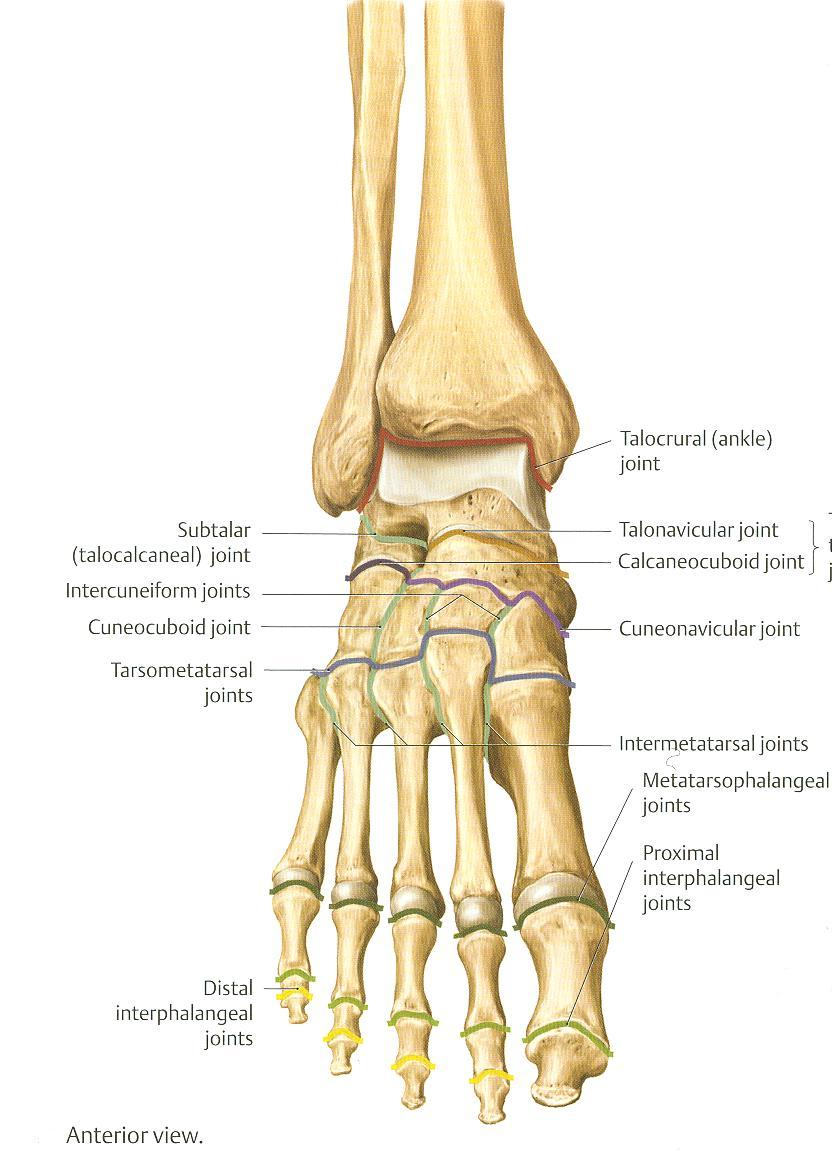 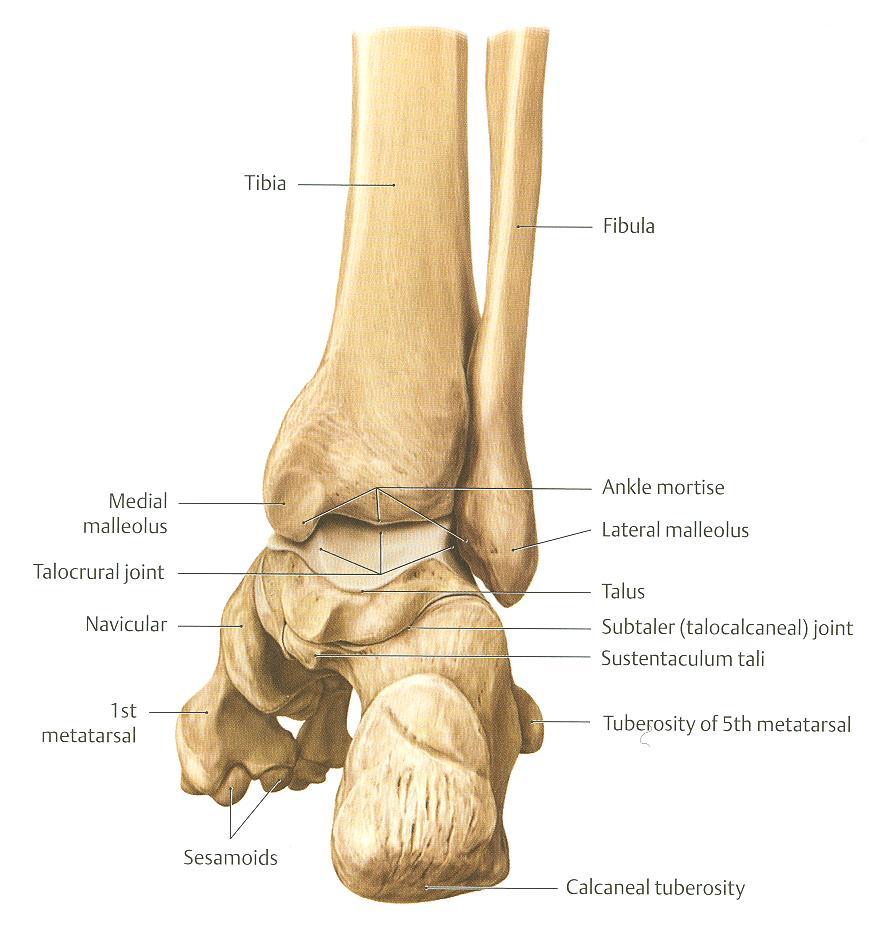 TYPE:
It is a synovial, hinge joint.
ARTICULAR SURFACES:
UPPER:
A socket formed by: the lower end of tibia, medial malleolus & lateral malleolus.
LOWER:
Body of talus.
LIGAMENTS
LATERAL LIGAMENT:
Composed of 3 separate ligaments (WHY?).
Anterior talofibular ligament.
Calcaneofibular ligament.
Posterior talofibular ligament.
MEDIAL (DELTOID) LIGAMENT:
A strong triangular ligament.
Apex: attached to medial malleolus.
Base: subdivided into 4 parts:
Anterior tibiotalar part.
Tibionavicular part.
Tibiocalcaneal part.
Posterior tibiotalar part.
MOVEMENTS
DORSIFLEXION:
Performed by muscles of anterior compartment of leg (tibialis anterior, extensor hallucis longus, extensor digitorum longus & peroneus tertius).
PLANTERFLEXION:
Initiated by soleus.
Maintained by gastrocnemius.
Assisted by other muscles in posterior compartment of leg (tibialis posterior, flexor digitorum longus & flexor hallucis longus) + muscles of lateral compartment of leg (peroneus longus & peroneus brevis).
N.B.
INVERSION & EVERSION MOVEMENTS occur at the talo-calcaneo-navicular joint.
HIP JOINT
OBJECTIVES
At the end of the lecture, students should be able to:
List the type & articular surfaces of hip joint.
Describe the ligaments of hip joints.
Describe movements of hip joint.
TYPES & ARTICULAR SURFACES
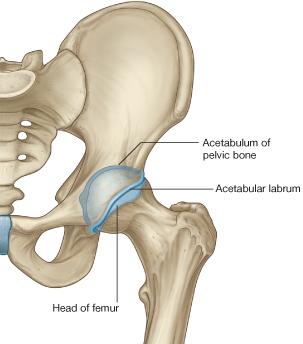 TYPE:
It is a synovial, ball & socket joint.

ARTICULAR SURFACES:
Acetabulum of hip (pelvic) bone
Head of femur
LIGAMENTS(3 Extracapsular)
Intertrochanteric line
Iliofemoral ligament:  Y-shaped, anterior to joint, limits extension
Pubofemoral ligament: antero-inferior to joint, limits abduction & lateral rotation 
Ischiofemoral ligament: posterior to joint, limits medial rotation
LIGAMENTS(3 Intracapsular)
Acetabular labrum: fibro-cartilaginous collar attached to margins of acetabulum 
   to increase its depth for better retaining of head of femur. 
Transverse acetabular ligament: converts acetabular notch into foramen through 
   which pass acetabular vessels
Ligament of femoral head: carries vessels to head of femur
MOVEMENTS
FLEXION: Iliopsoas (mainly), sartorius, pectineus, rectus femoris.
EXTENSION: Hamstrings (mainly), gluteus maximus (powerful extensor).
ABDUCTION: Gluteus medius & minimus, sartorius.
ADDUCTION: Adductors, gracilis.
MEDIAL ROTATION: Gluteus medius & minimus.
LATERAL ROTATION: Gluteus maximus, quadratus femoris, piriformis, obturator externus & internus.
QUESTION 1
The muscle that extends the hip & flexes the knee joint is:
Gluteus maximus.
Quadriceps femoris.
Sartorius.
Semitendinosus.
QUESTION 2
The bursa that communicates with the synovial membrane of knee joint is:
Suprapatellar.
Prepatellar.
Subcutaneous infrapatellar.
Deep infrapatellar.
QUESTION 3
The muscle that dorsiflexes the ankle is:
Flexor digitorum longus.
Tibialis anterior.
Peroneus brevis.
Gastrocnemius.
THANK YOU